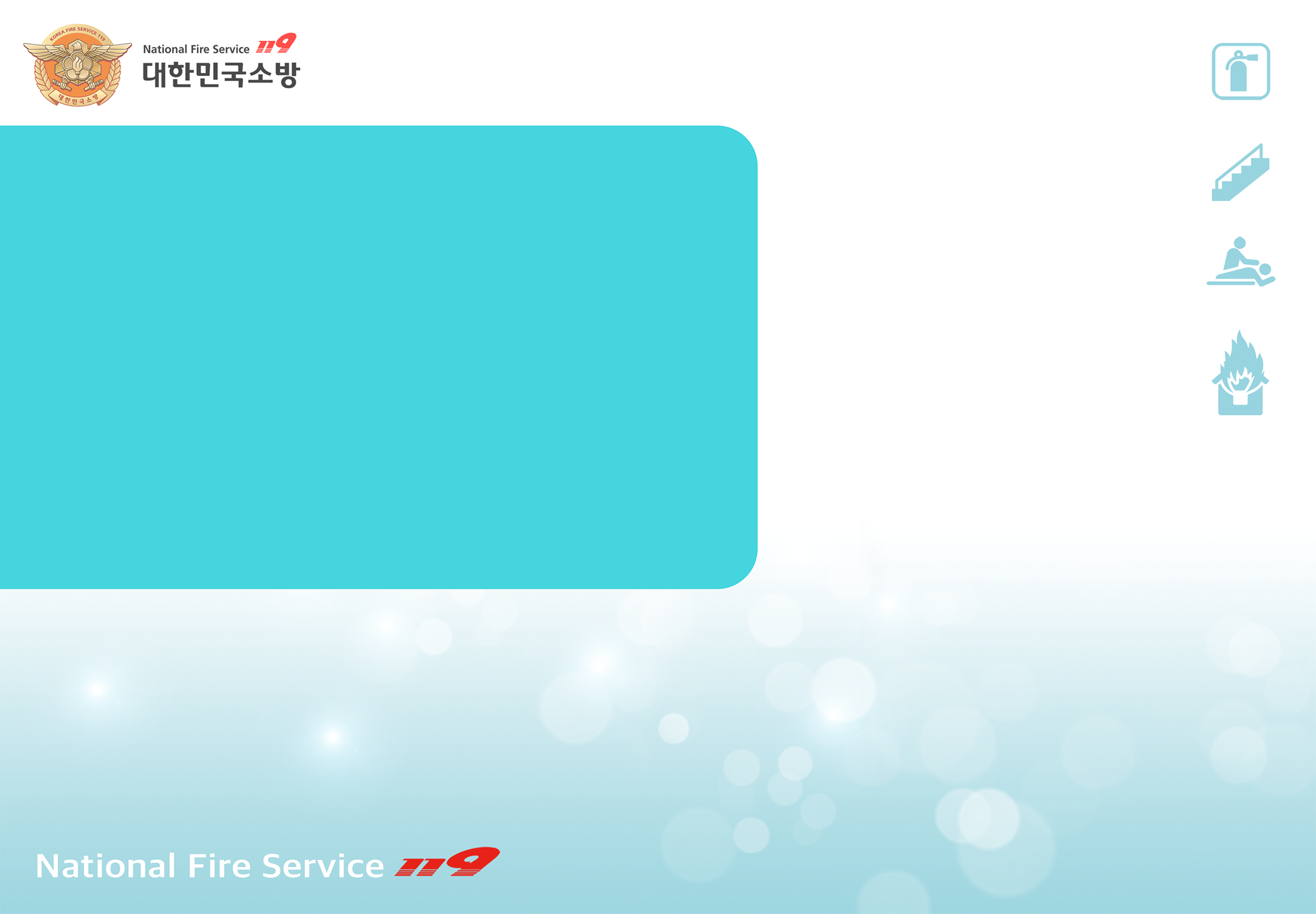 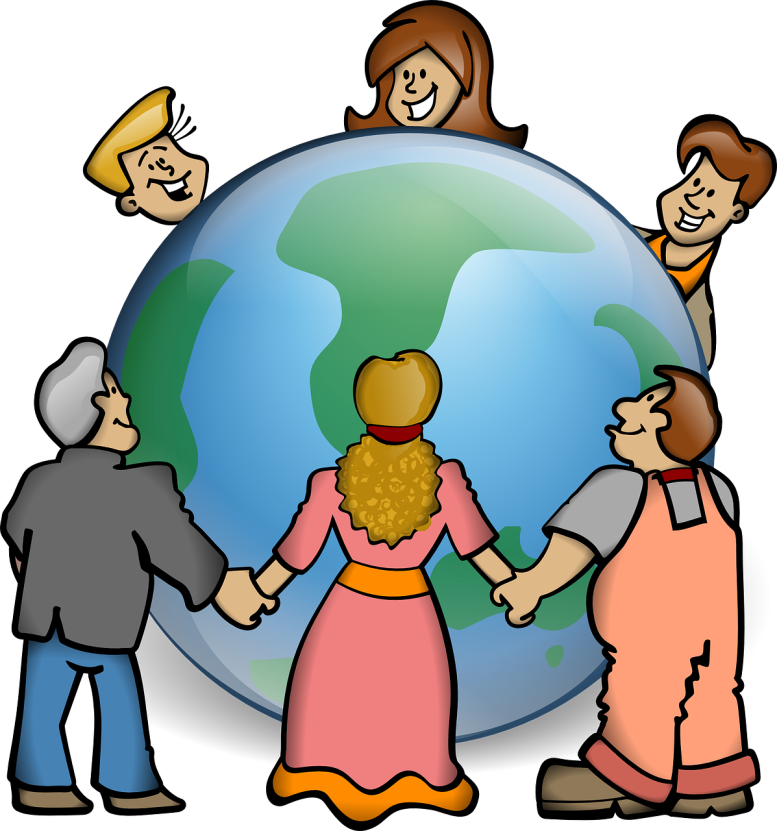 [エピソード.5]
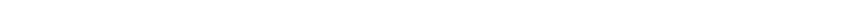 工事現場の火災安全
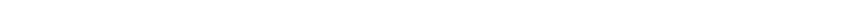 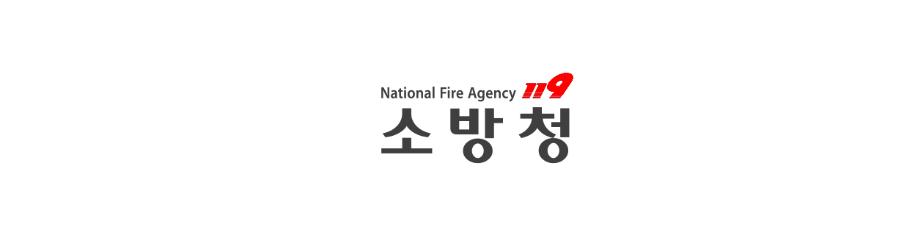 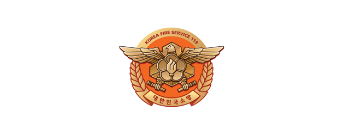 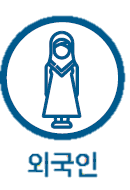 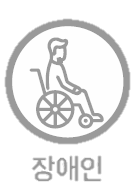 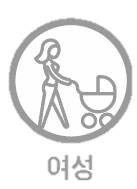 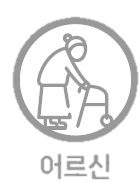 外国人
女性
無効
老人
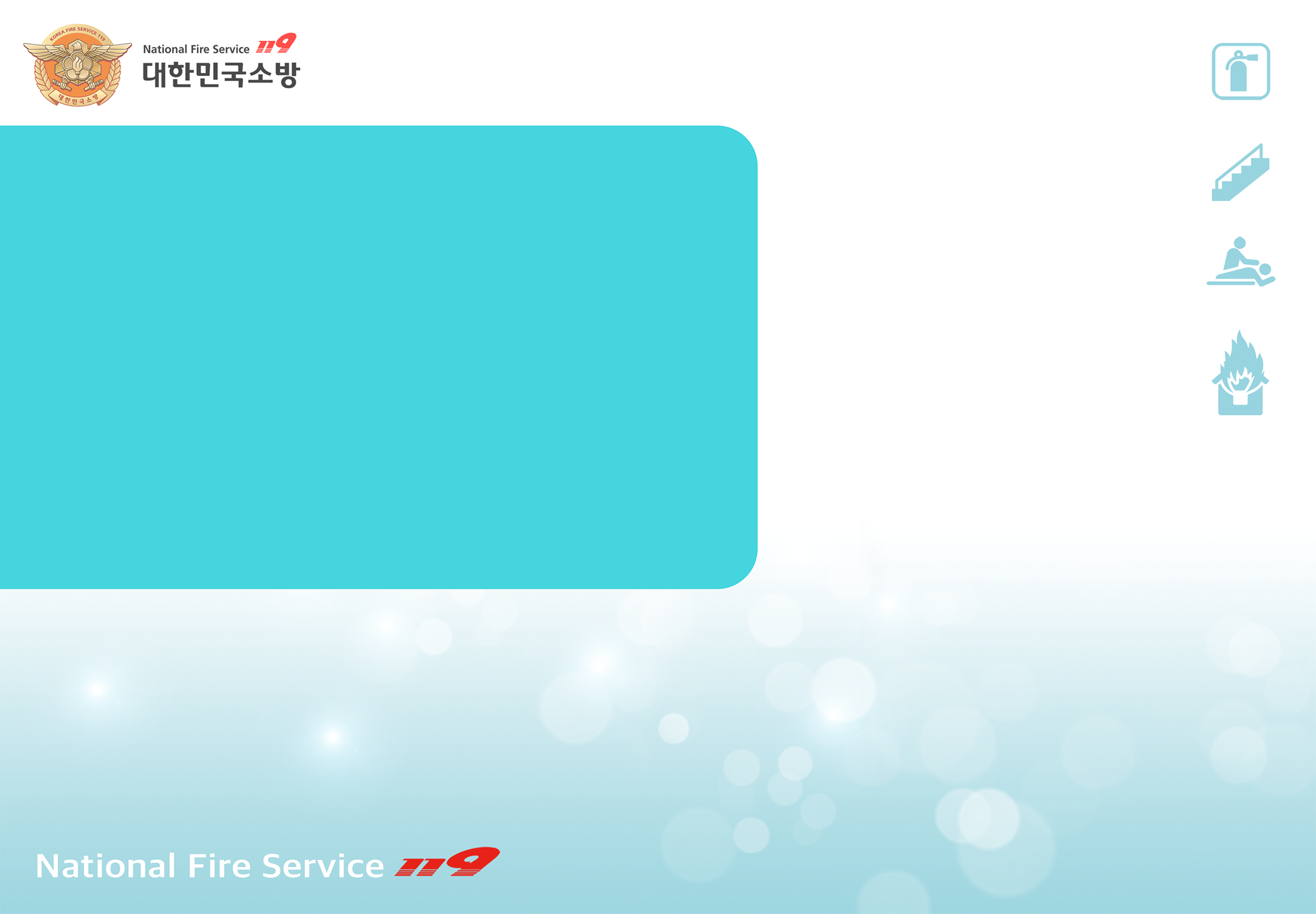 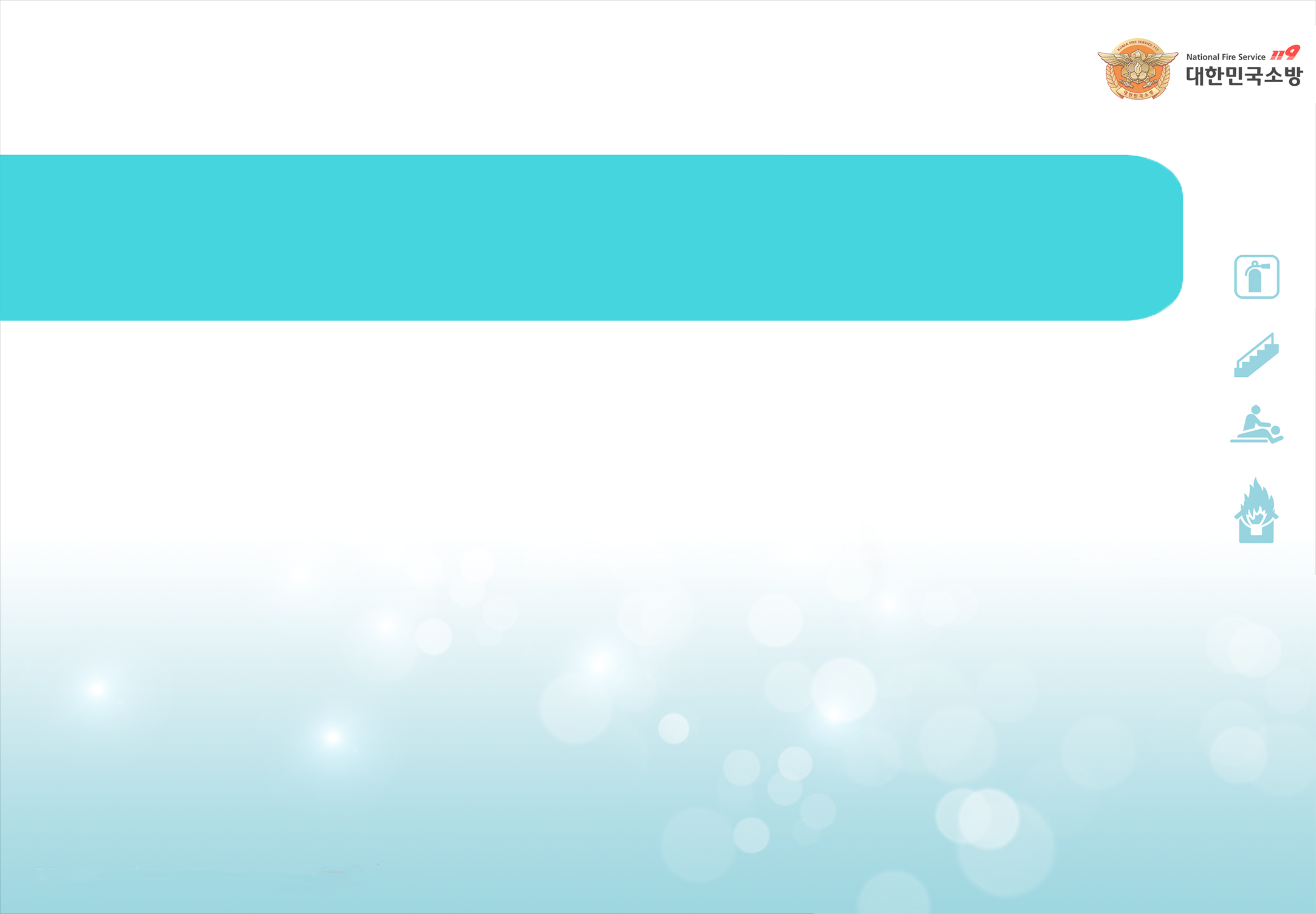 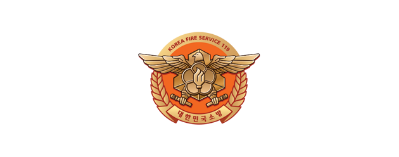 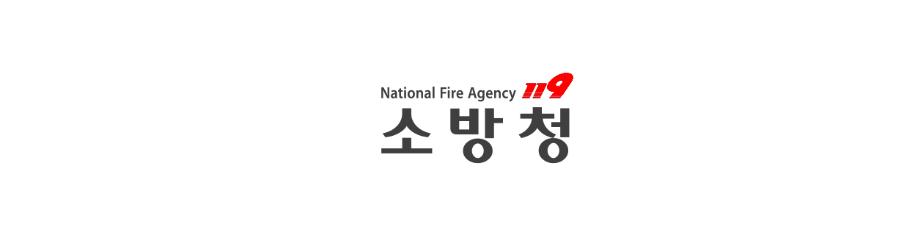 Contents
[エピソード.5]
工事現場の火災安全
1. 工事現場が火災に弱い理由 _4p
2. 溶接時の安全上の注意 _ 8p
3. 消火器の使用方法 _ 10p
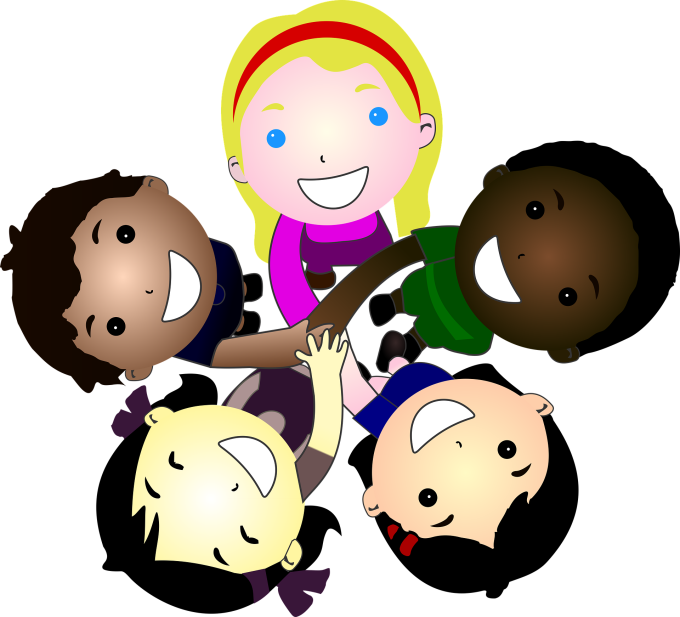 外国人
女性
無効
老人
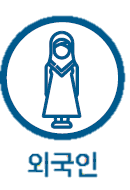 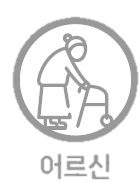 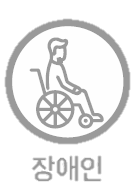 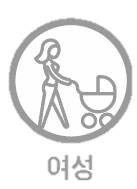 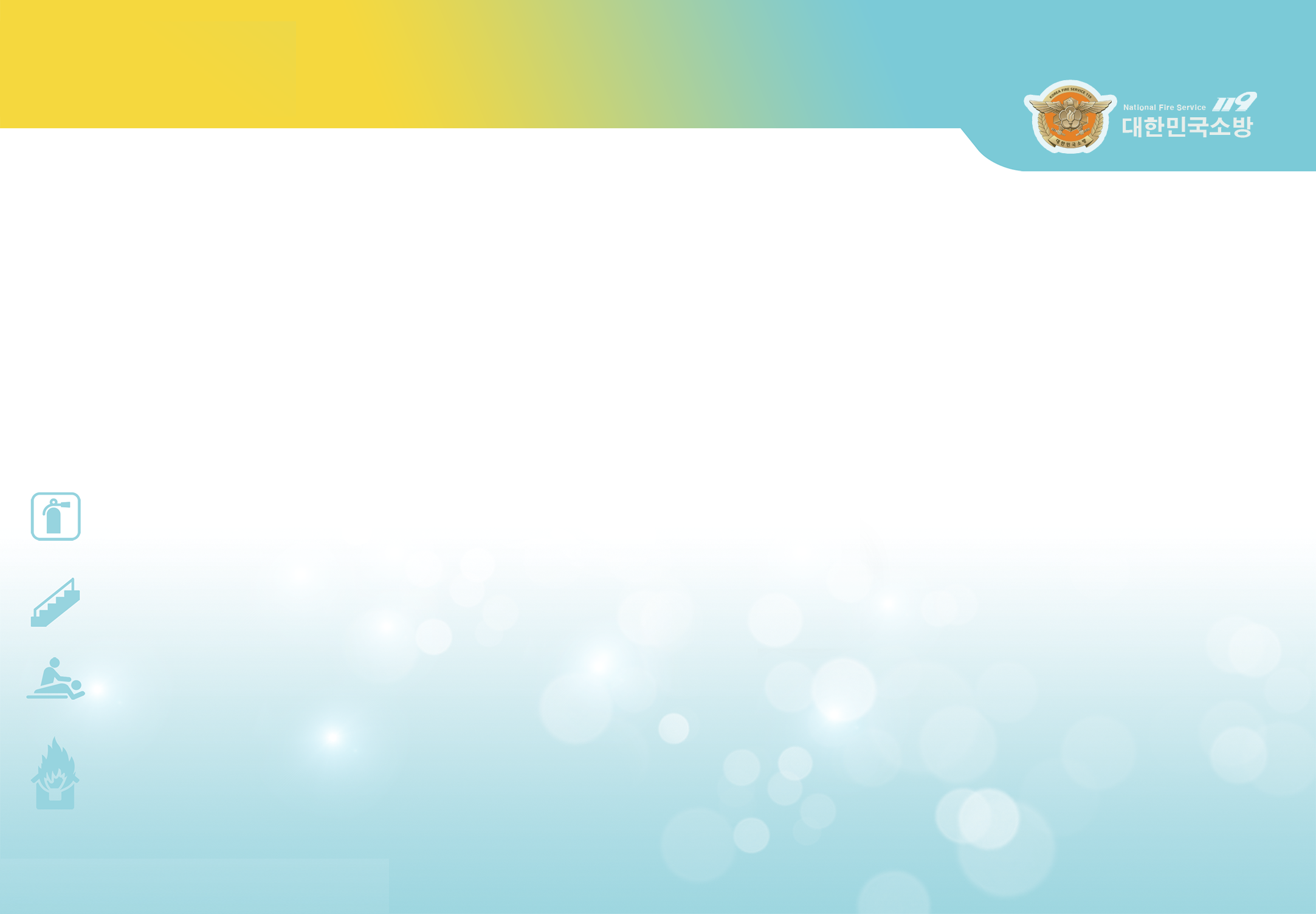 工事現場が火災に弱い理由
1
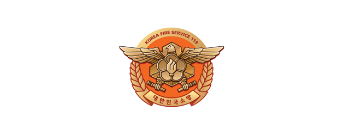 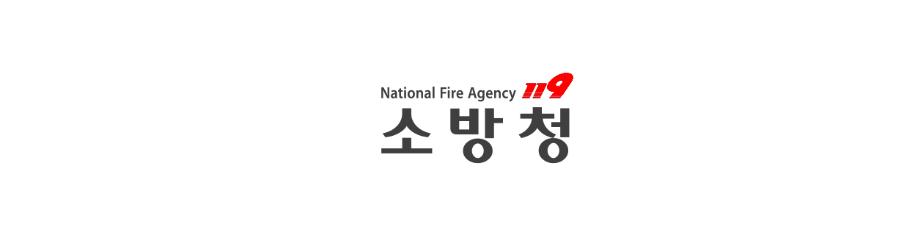 新築工事現場の火災の原因(ソウル、'14~'17)
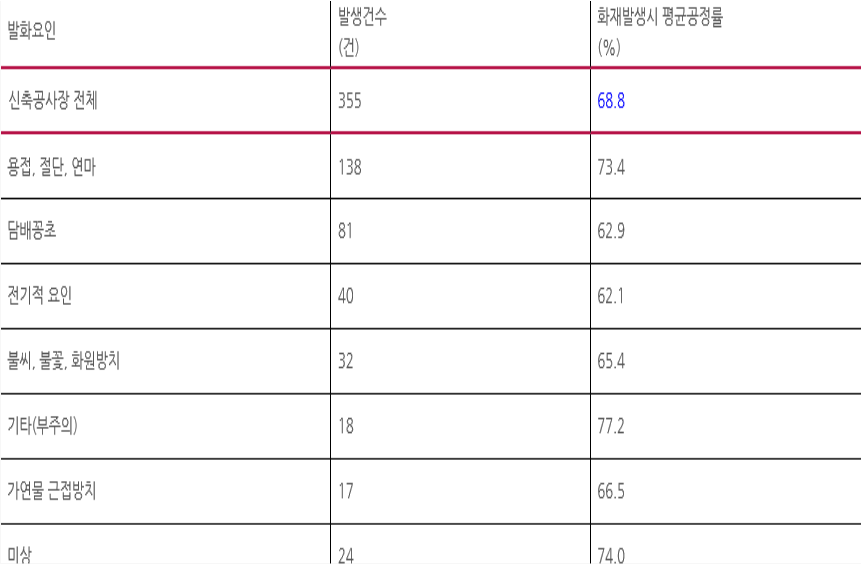 発生件数
火災発生時の平均作業工程率
着火要因
(数)
すべての新築工事現場
溶接、切断、研磨
タバコ
電気的要因
火花、火元の放置
その他(不注意)
可燃物
不明
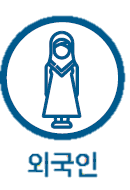 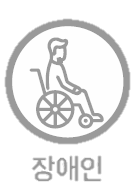 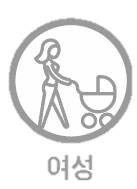 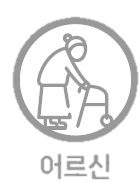 3
外国人
無効
女性
老人
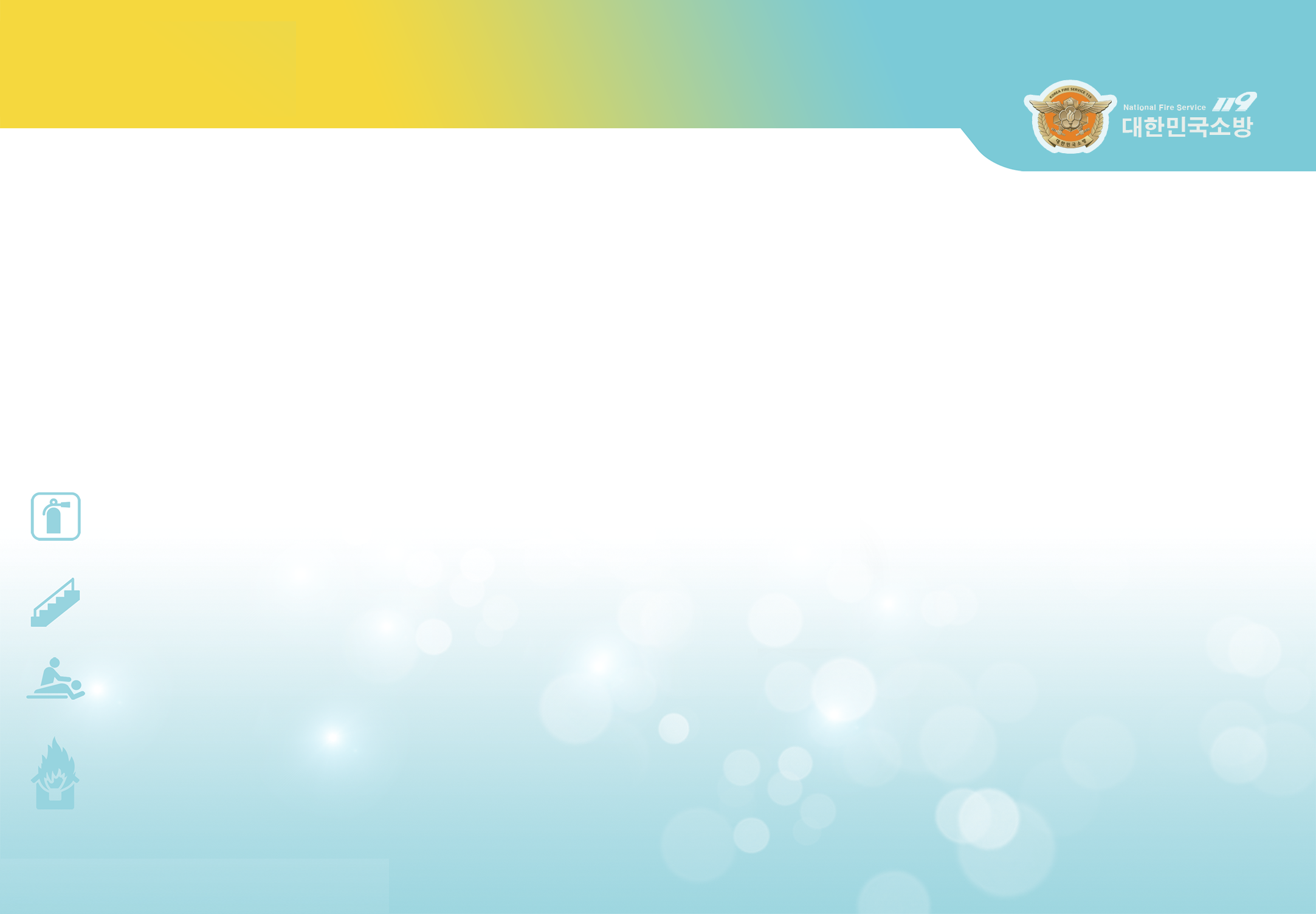 工事現場が火災に弱い理由
1
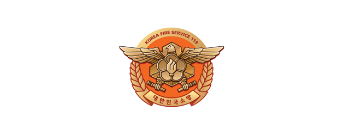 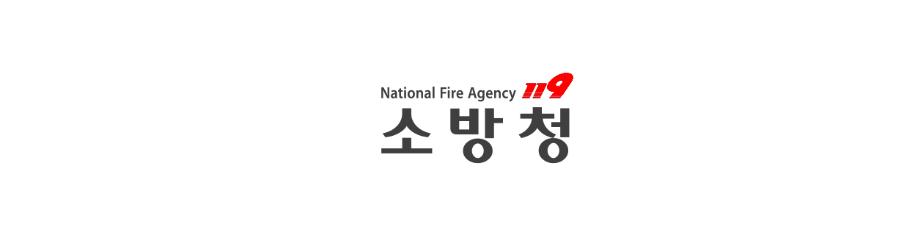 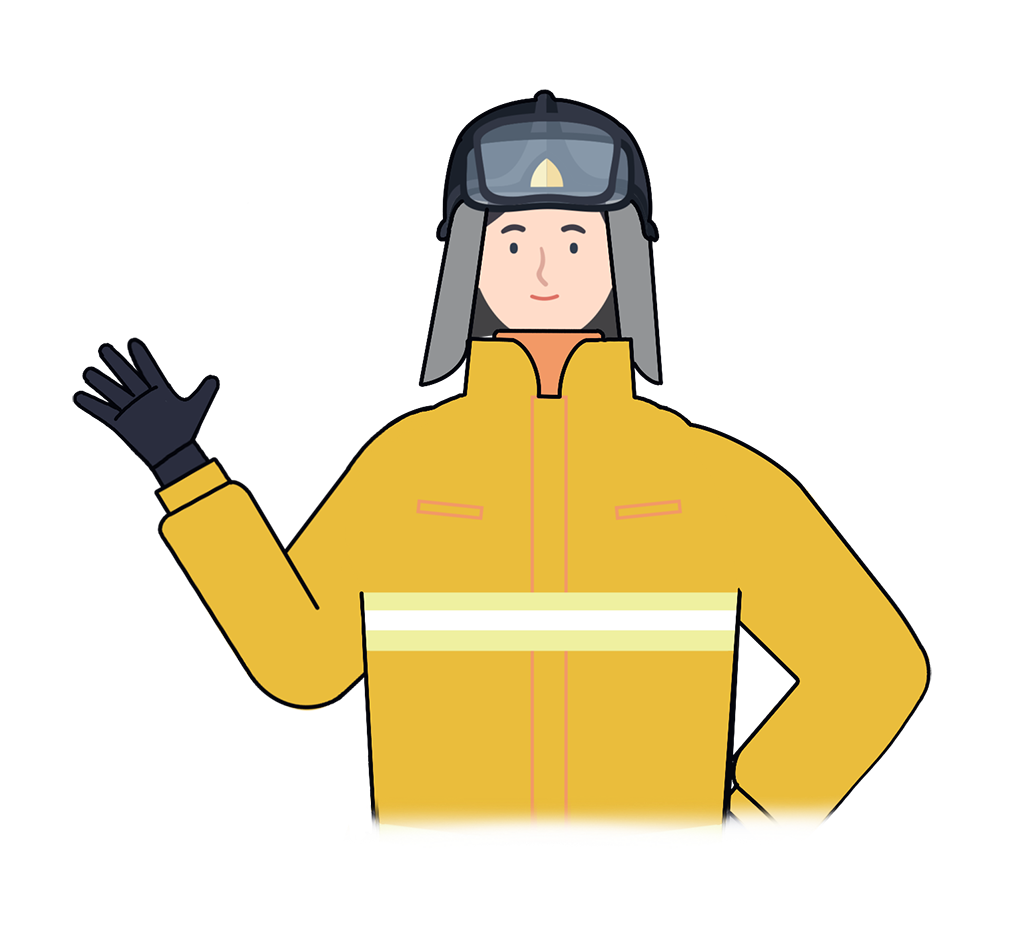 “
工事現場での火災·爆発事故が絶えず発生。
特に、意思疎通ができない外国人労働者は 逃げ遅れて死亡することも多い。
火災要因の40%が、溶接、切断、研削作業である。
“
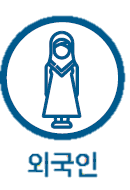 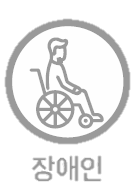 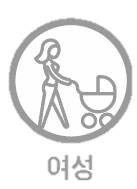 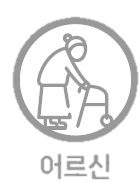 4
外国人
無効
女性
老人
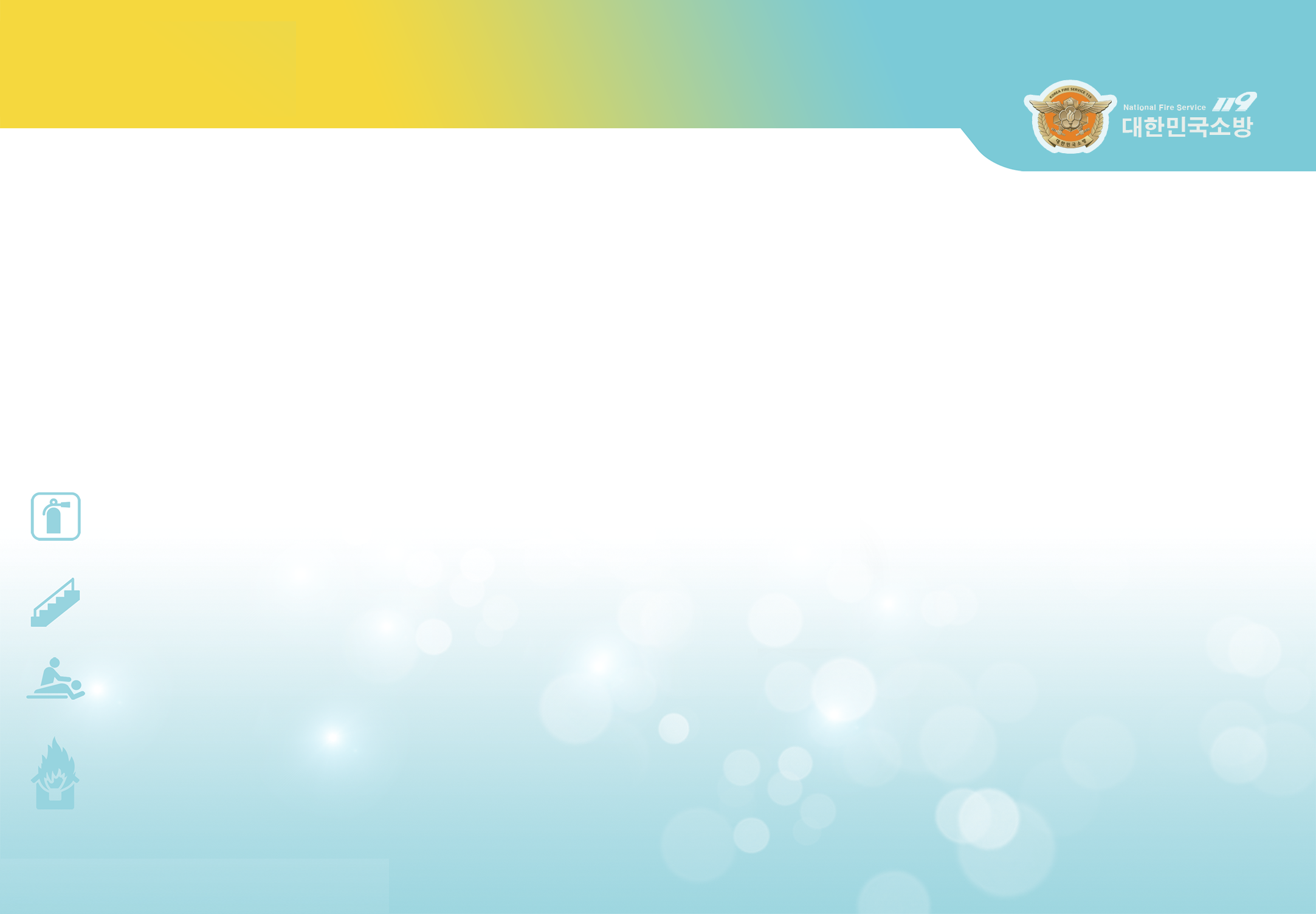 工事現場が火災に弱い理由
1
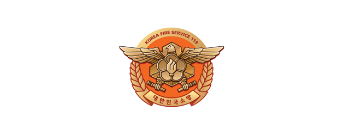 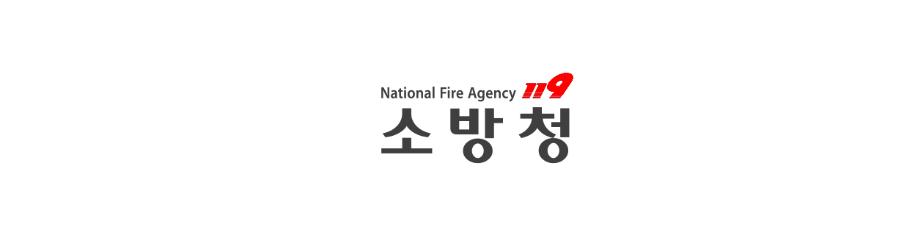 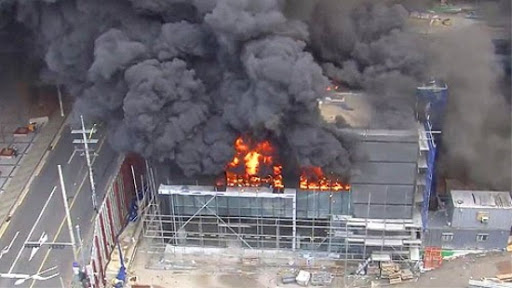 2019年3月27日、龍仁市のショッピングモールの建設現場で
溶接作業による火災が発生し、13人が負傷した。
溶接による火災は人や財産に大きな損害をもたらす
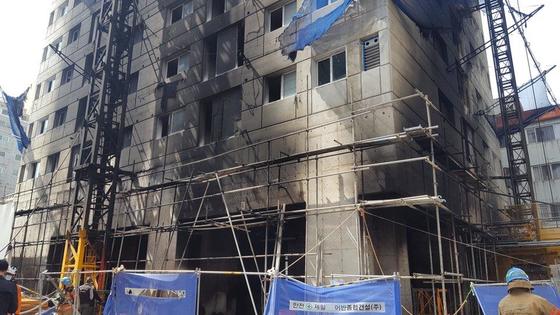 2018年3月、富平市の複合施設の建設現場で溶接作業により発生した火災で2人が死亡、5人が負傷した。
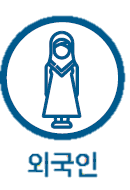 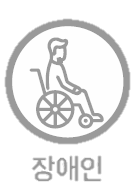 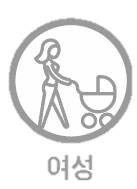 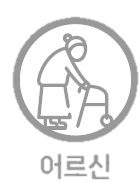 5
外国人
無効
女性
老人
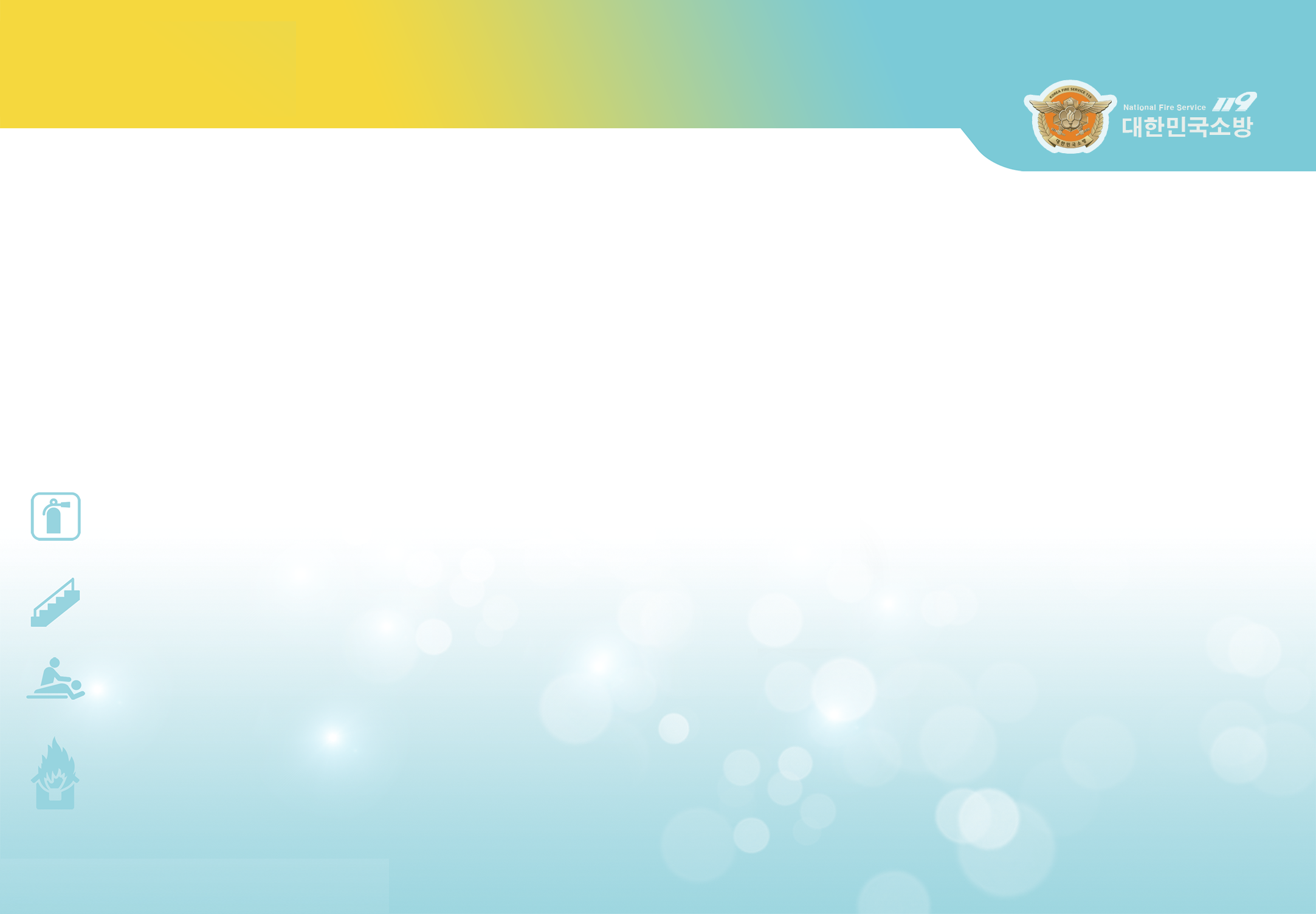 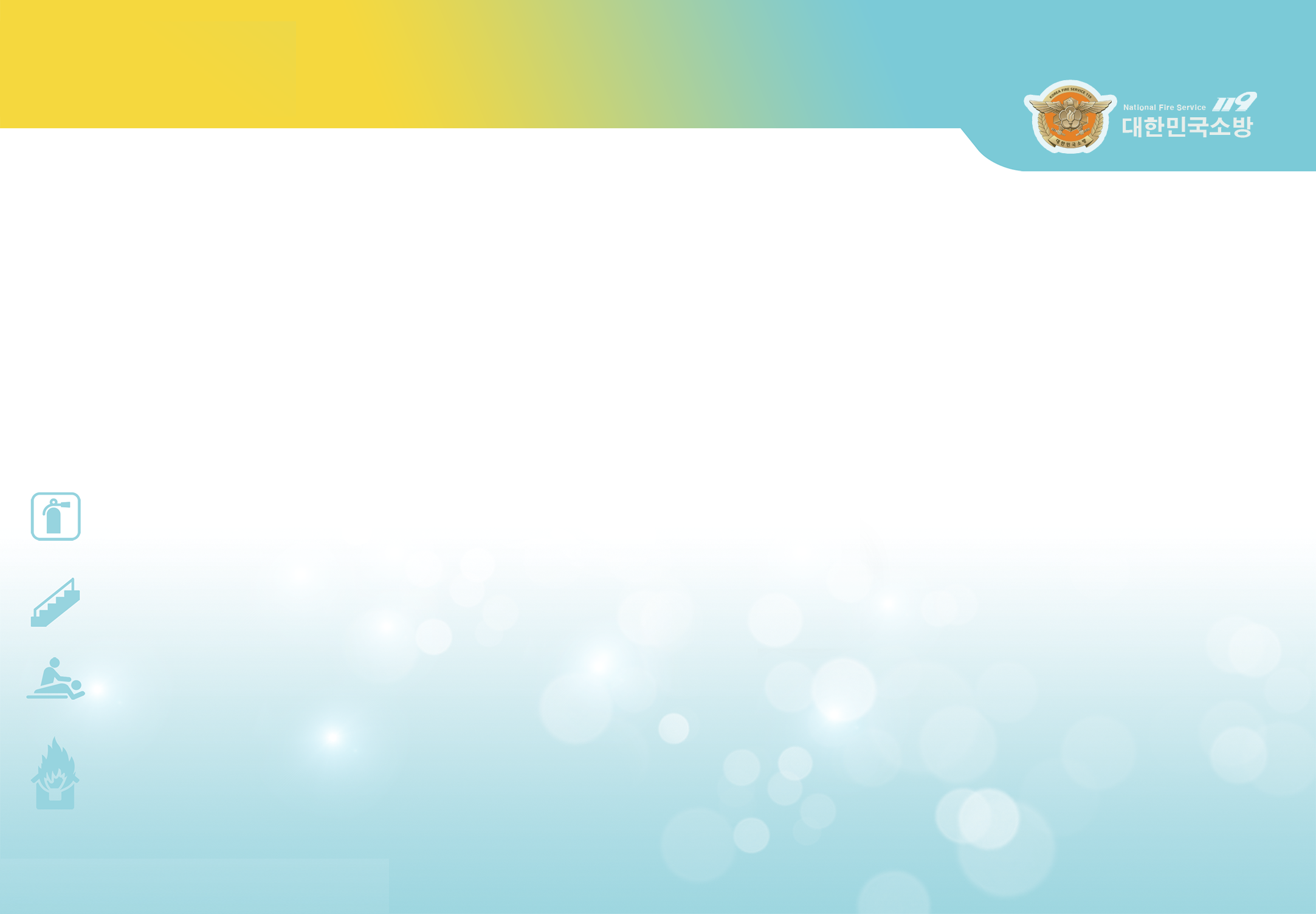 工事現場が火災に弱い理由
1
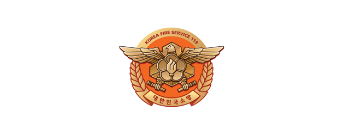 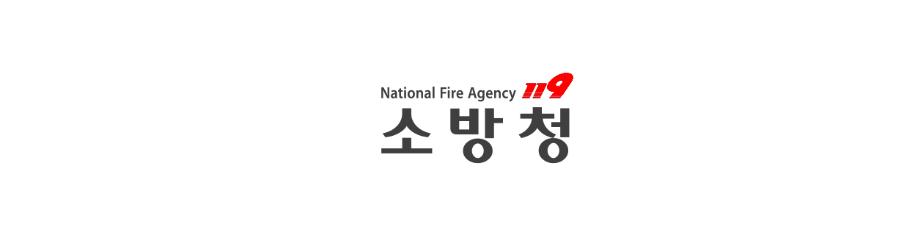 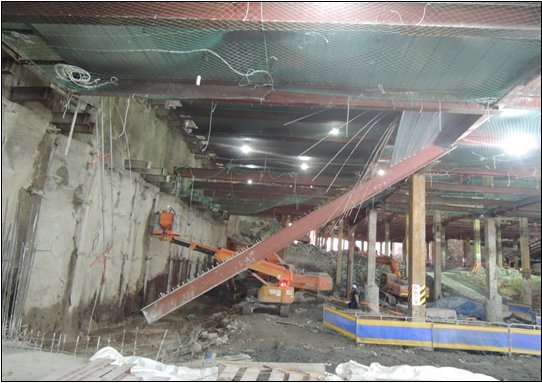 工事現場には常に引火性·爆発性物質があるため
火災を引き起こしやすい
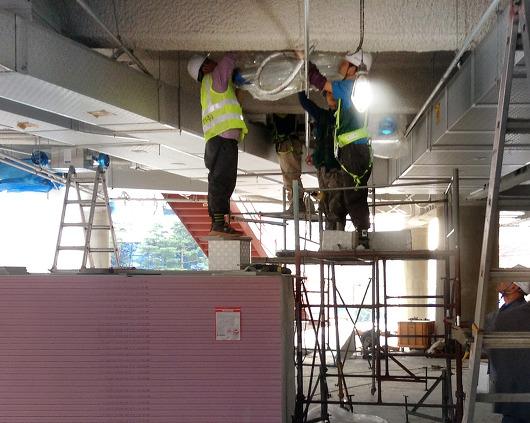 工事現場では不燃物を使用したり、周辺に水を連続的に撒くなど、火災や爆発を防ぐ努力が重要
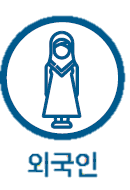 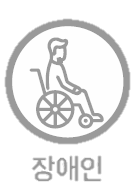 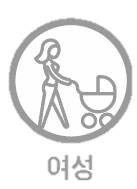 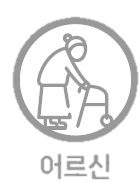 6
外国人
無効
女性
老人
溶接時の安全上の注意
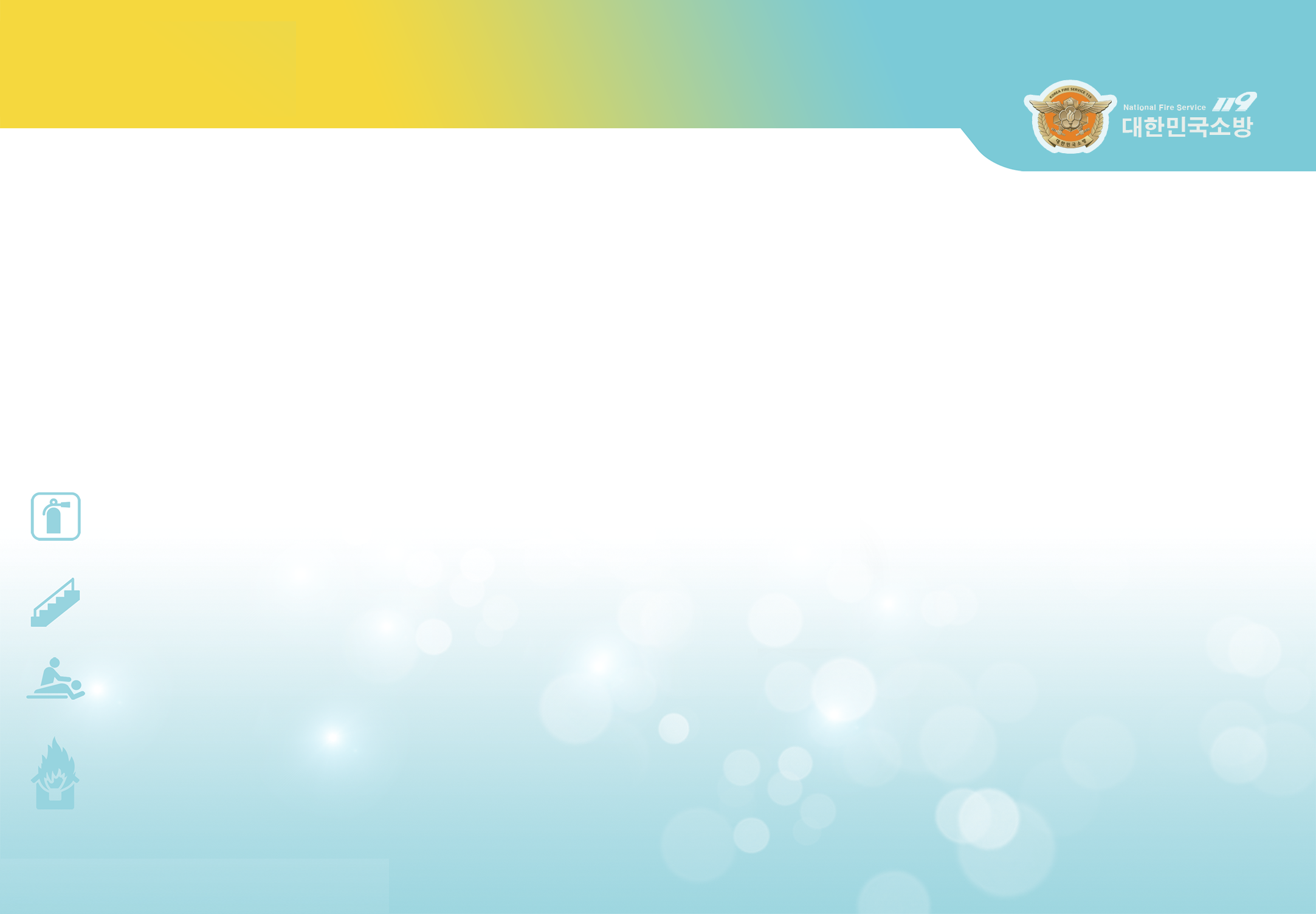 2
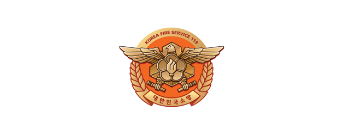 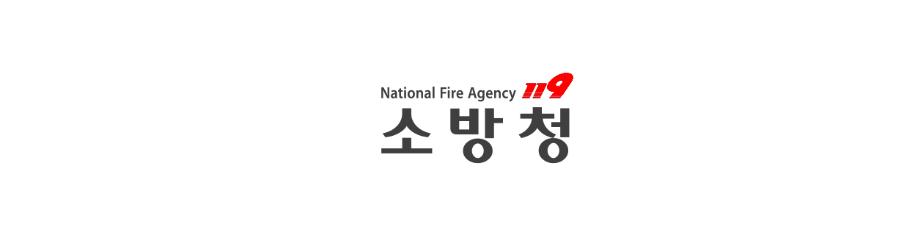 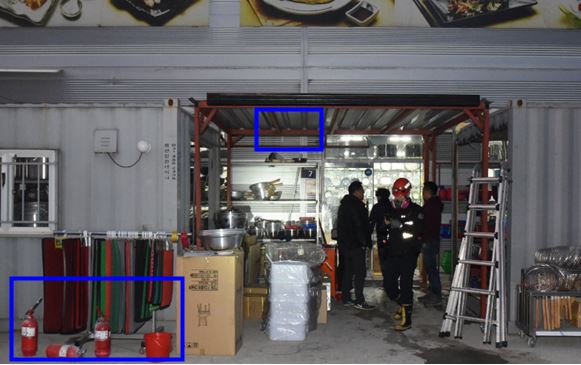 溶接作業場から
半径5メートル以内に
消火器を設置すること。
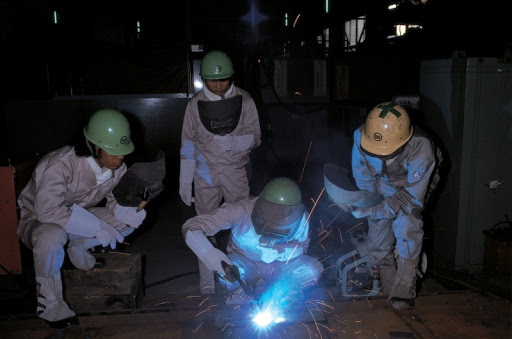 溶接作業場から
半径10メートル以内に
可燃物を置かないこと。
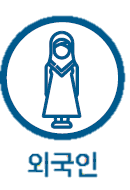 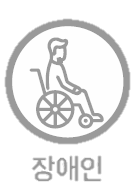 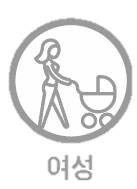 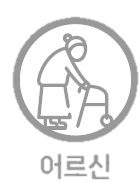 7
外国人
無効
女性
老人
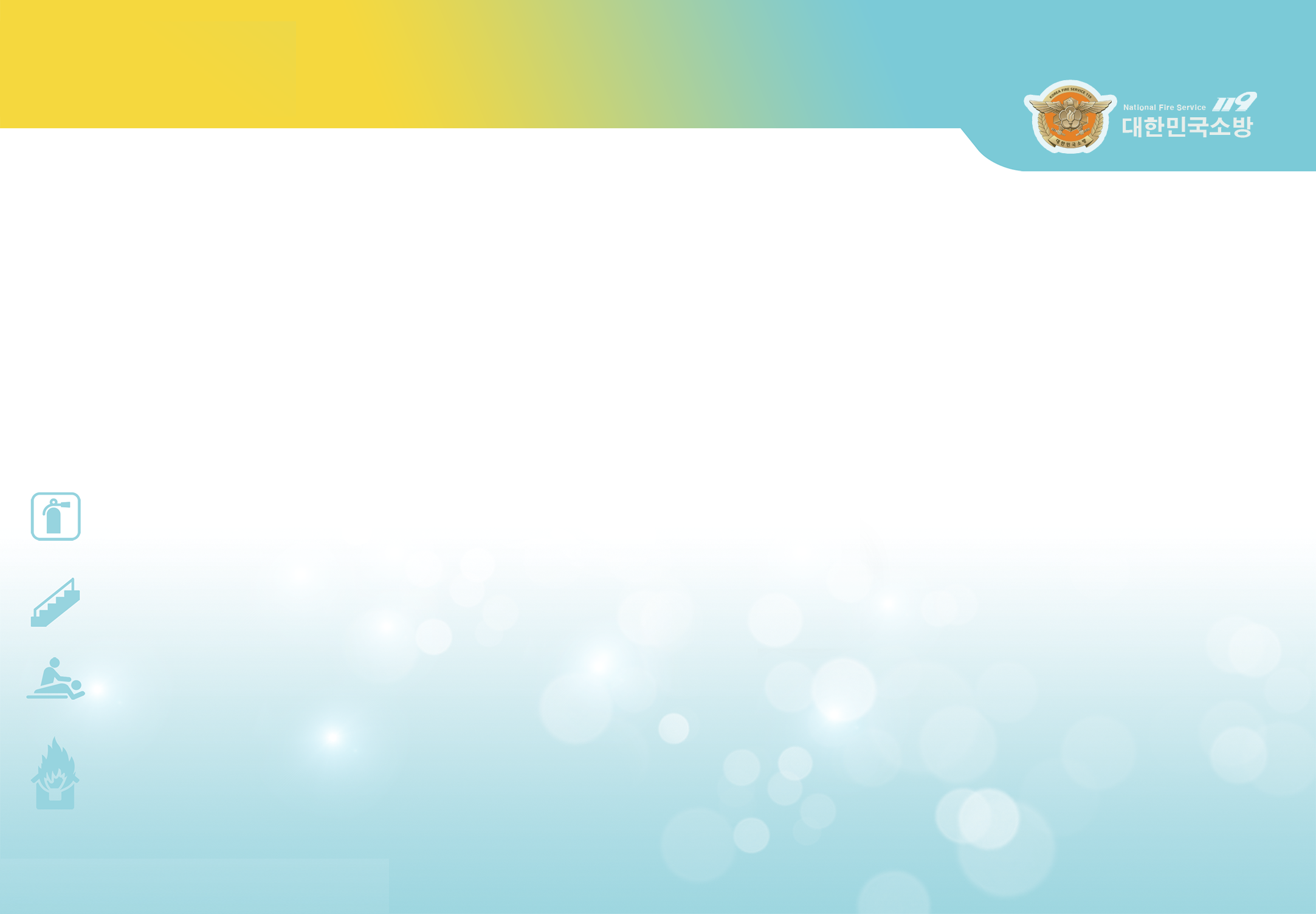 溶接時の安全上の注意
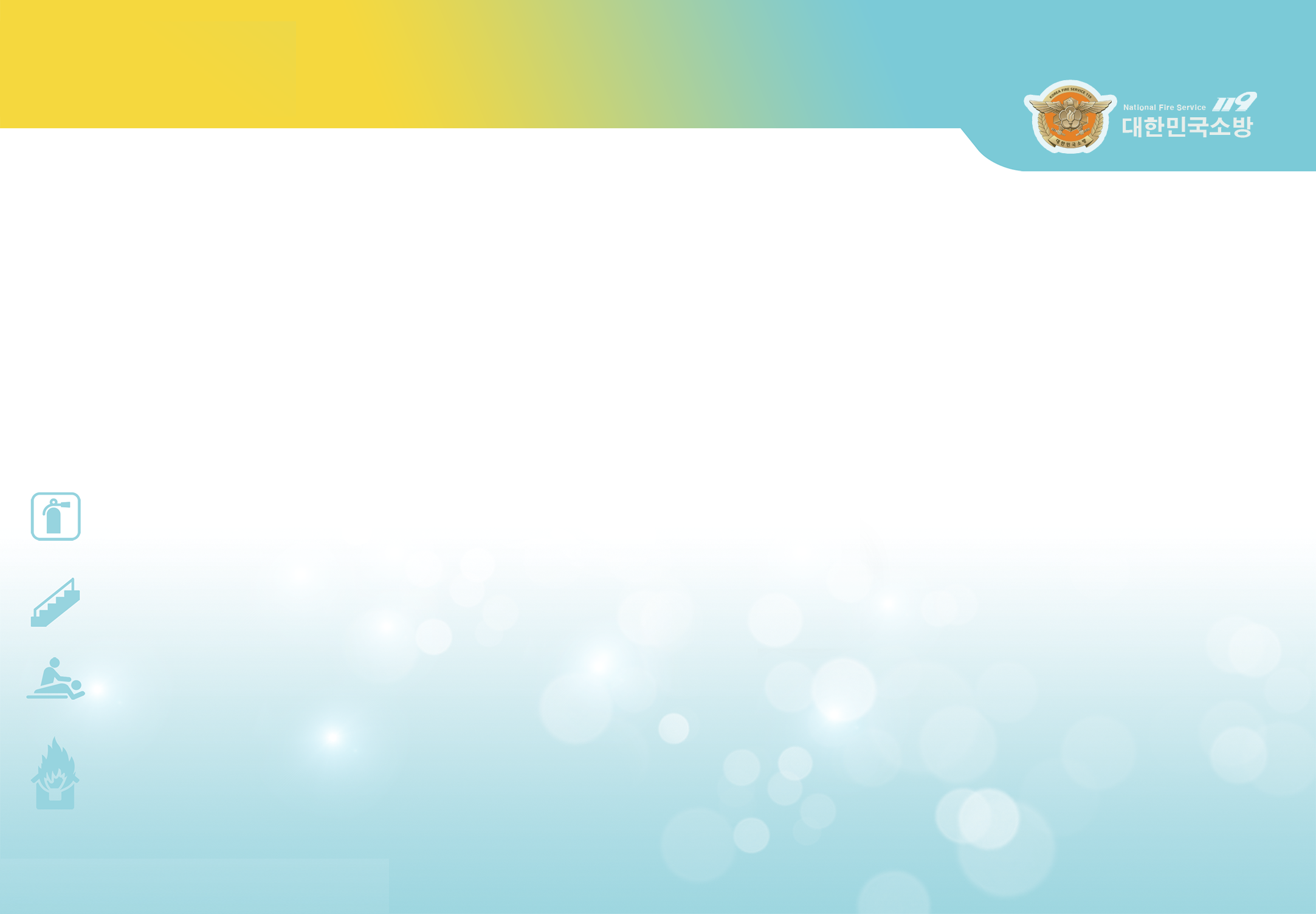 2
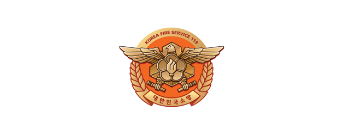 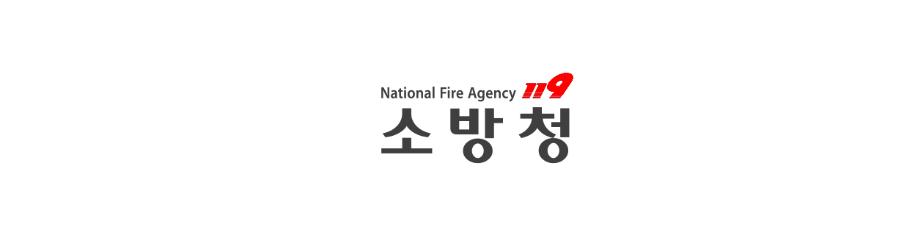 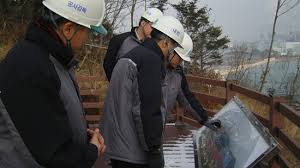 作業中は必ず保護服を
着用すること。
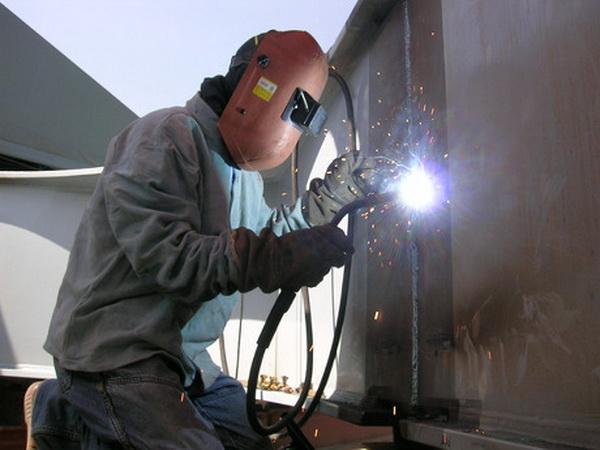 溶接作業後は30分以上
施工場の状況を確認
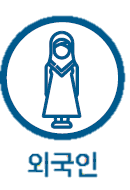 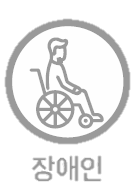 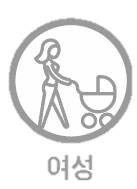 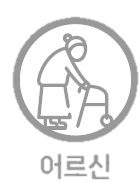 8
外国人
無効
女性
老人
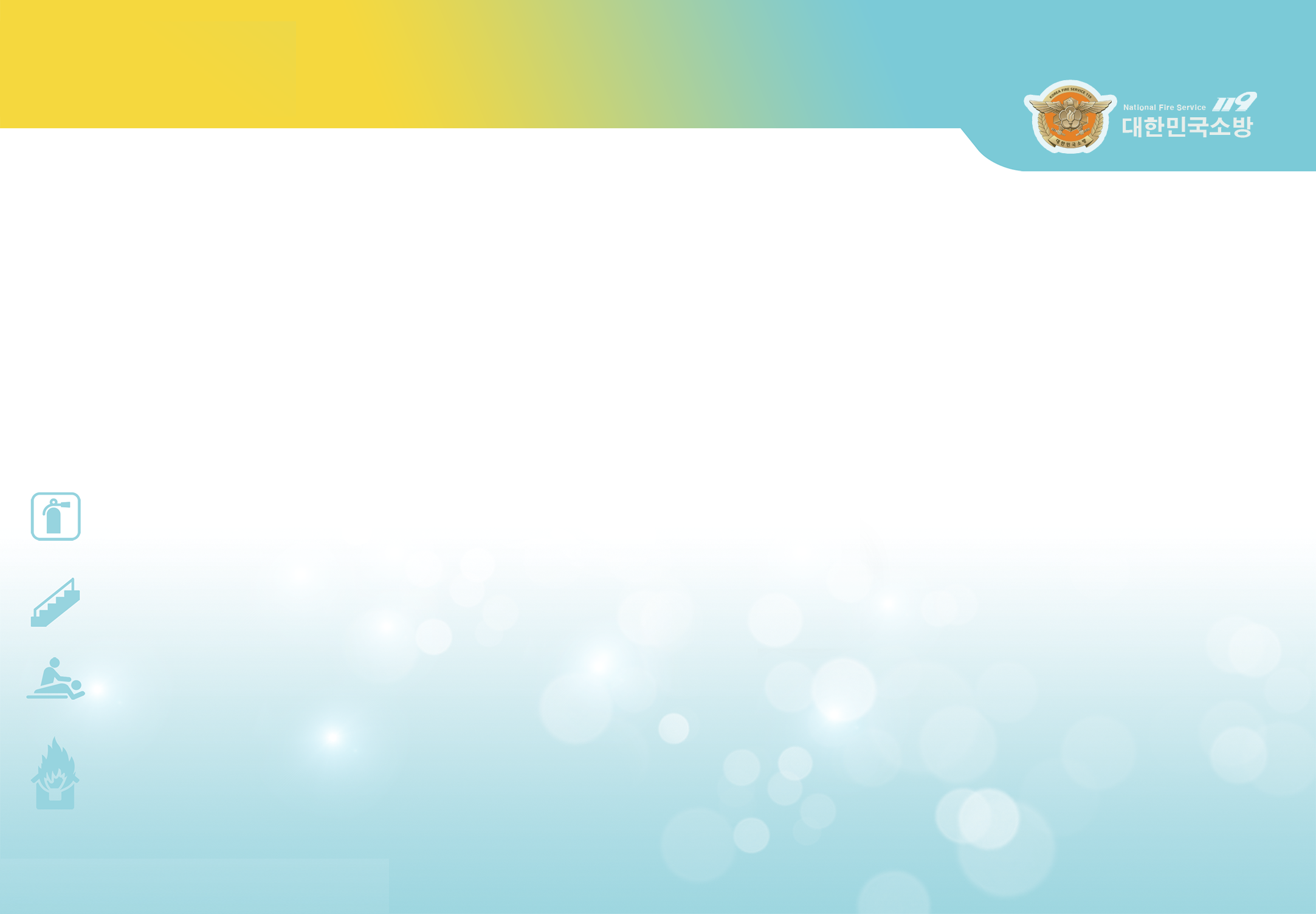 消火器の使用方法
3
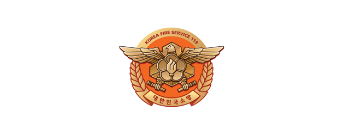 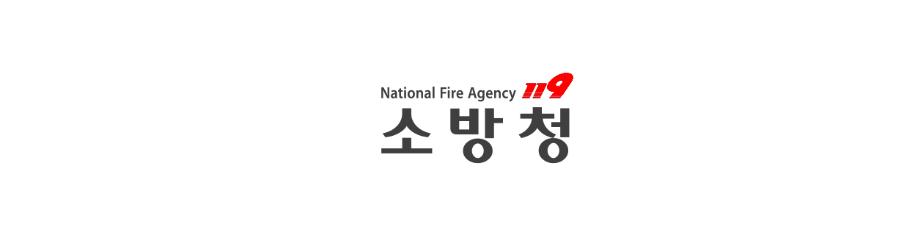 1. 消火器を発生現場に持っていく
2. 安全ピンを取り外す
3. ノズルを取り外し火の方に向ける
4. 持ち手をしっかりと押し上げる
5. 火に均等に吹きつける
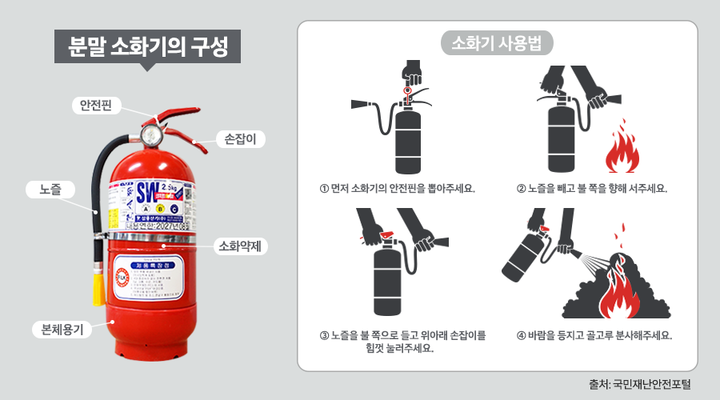 消火器の使用方法
粉末消火器の構成
安全ピン
持ち手
ノズルを取り外し、
火に向かって立つ
消火器の安全ピンを取る
ノズル
消火剤
火に向かってノズルを持ち、
持ち手を押し上げる
本体
風を均等に吹きつける
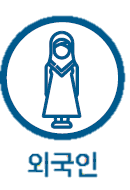 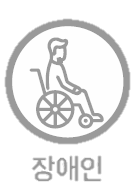 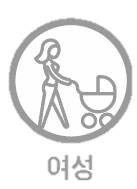 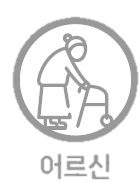 9
外国人
無効
女性
老人
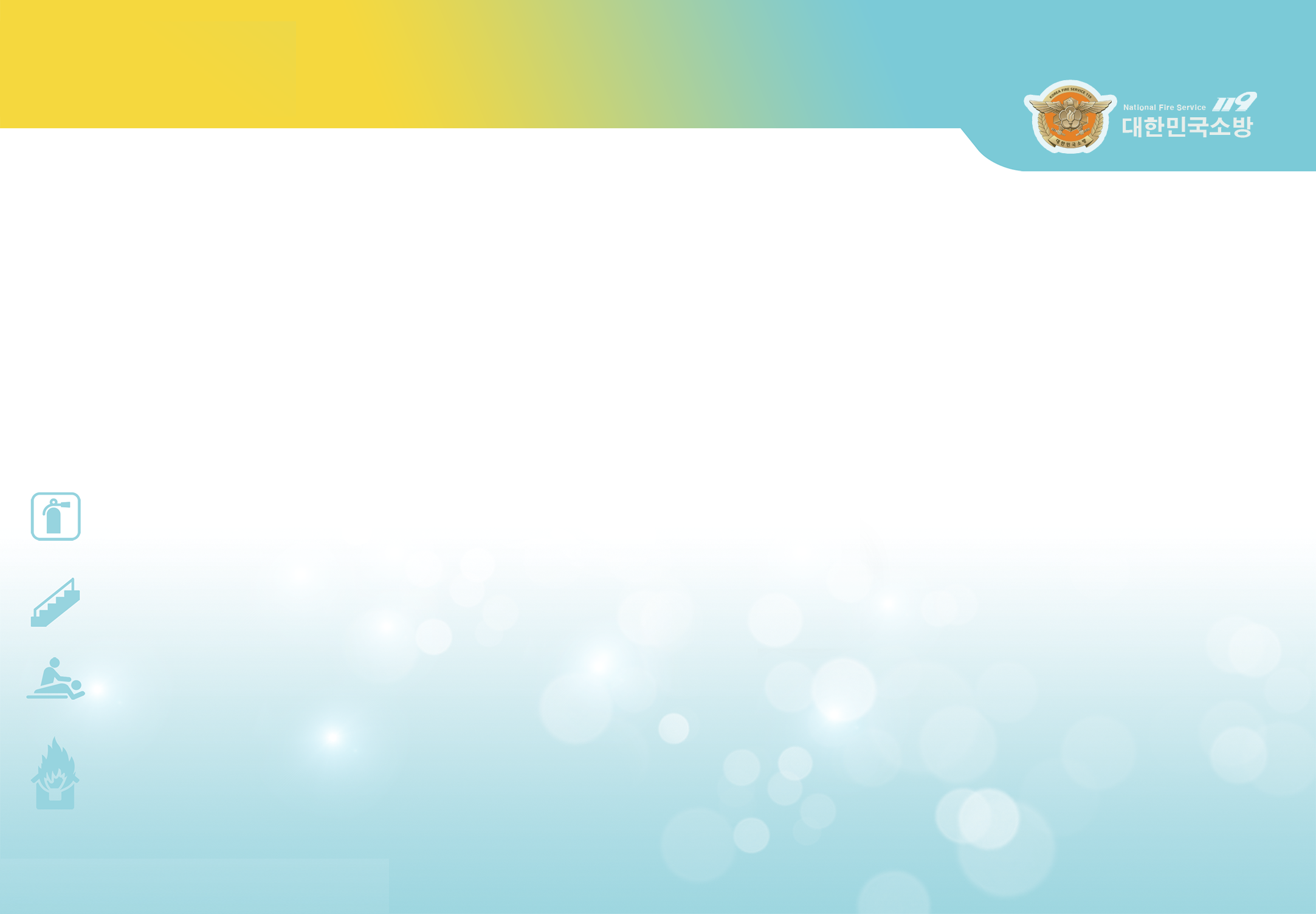 火災安全のポイント
*
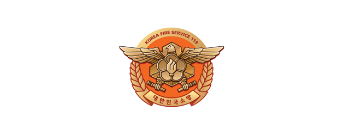 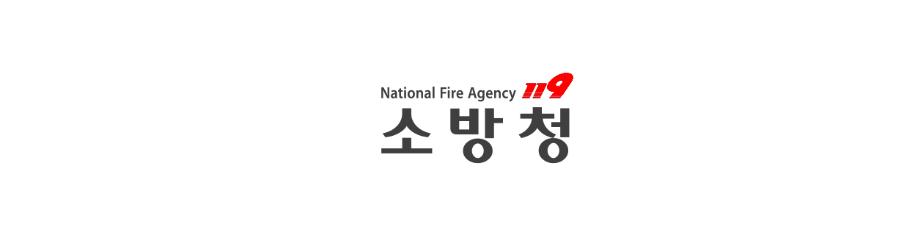 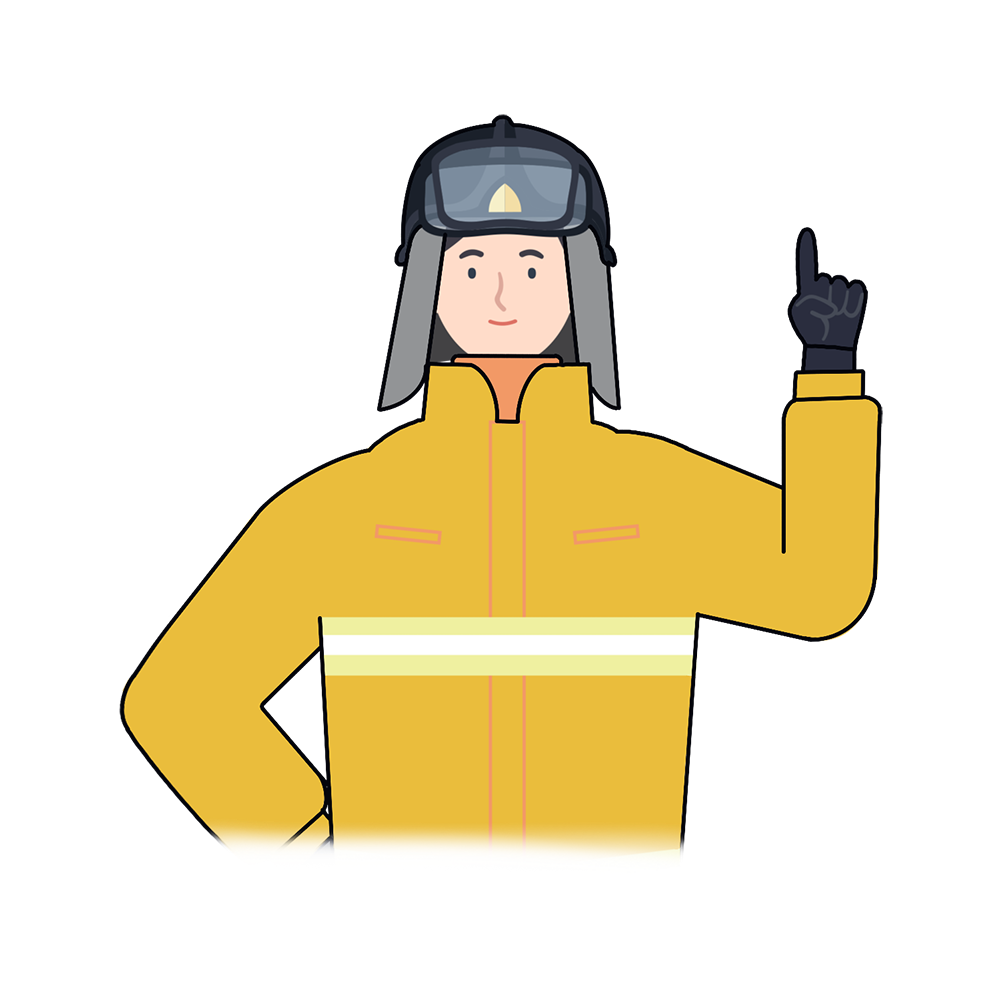 “
火災や爆発が起きやすい環境で
溶接·研削·切断作業を行う場合は
特に注意が必要 です。
工事現場の安全規定を厳守し、
常日頃から火災の危険性を意識することで自分や周りの人の命を守ることができます。
“
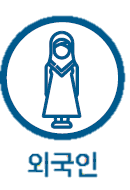 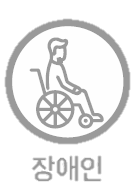 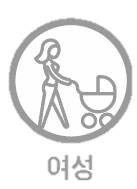 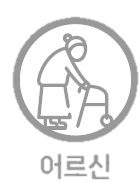 10
外国人
無効
女性
老人
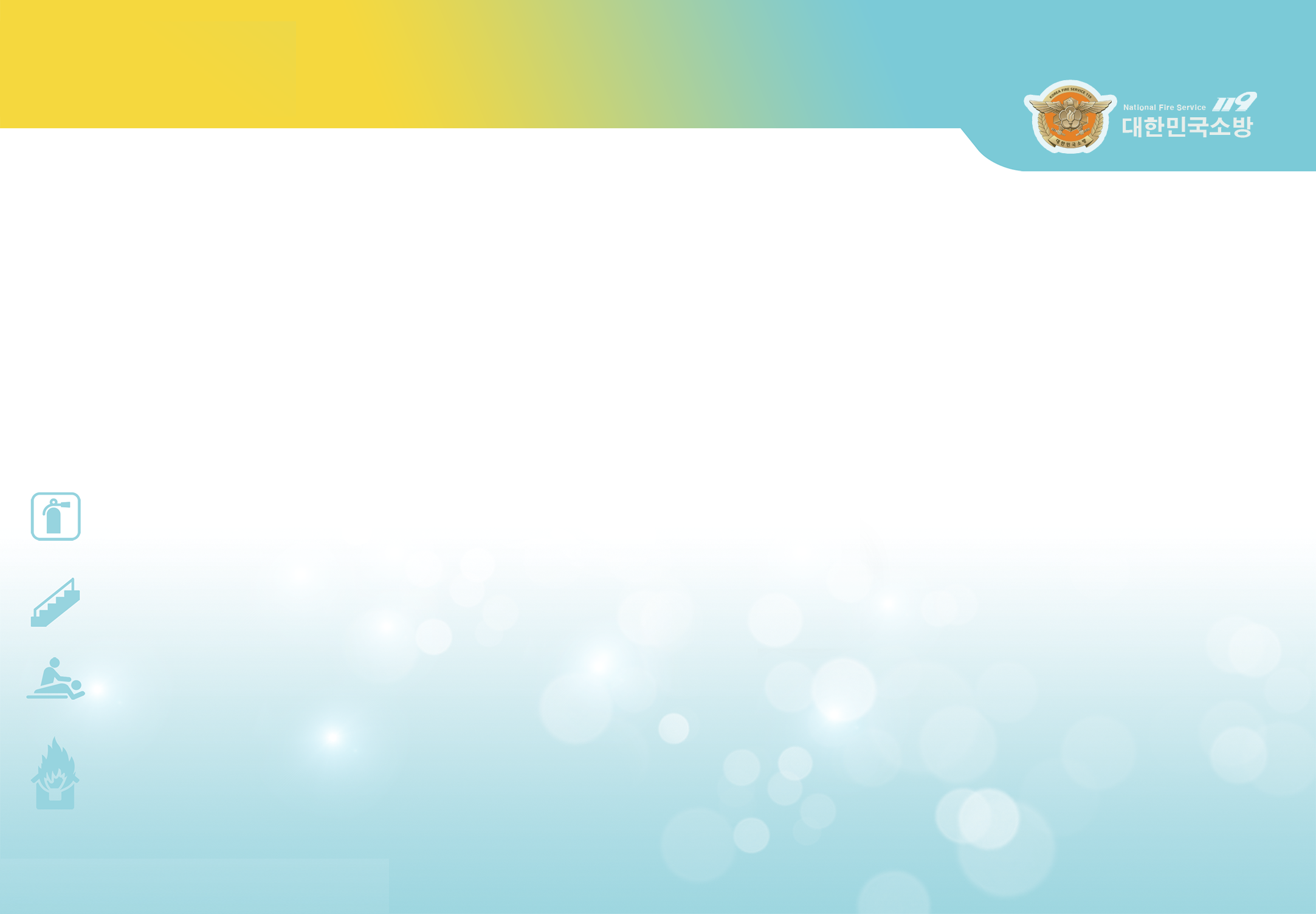 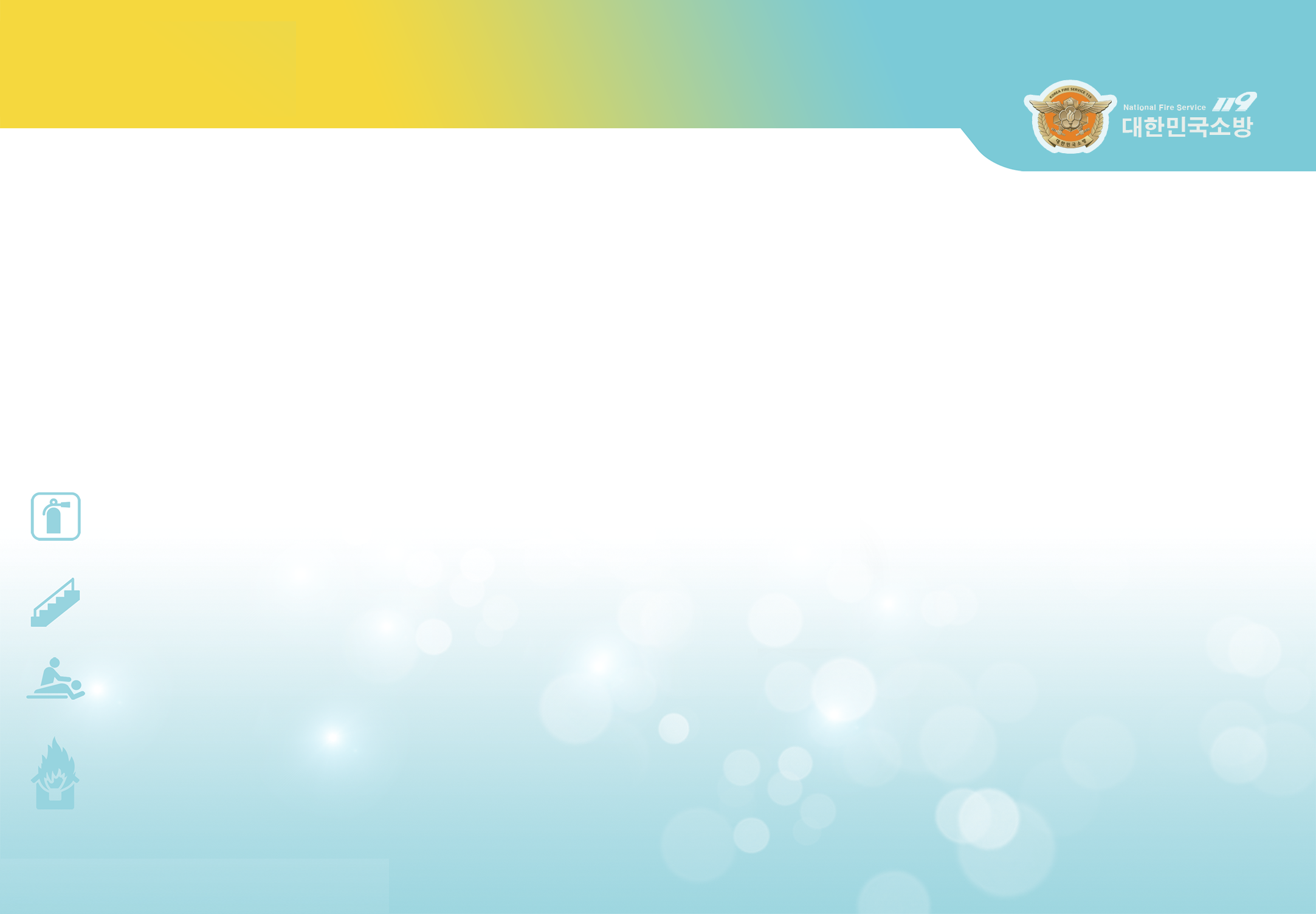 工事現場の火災安全
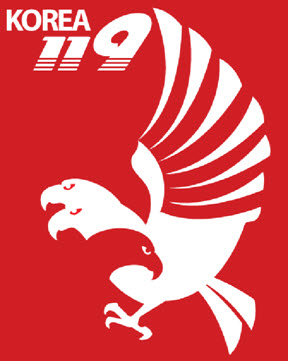 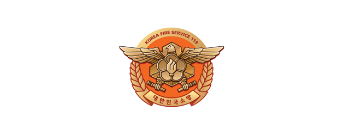 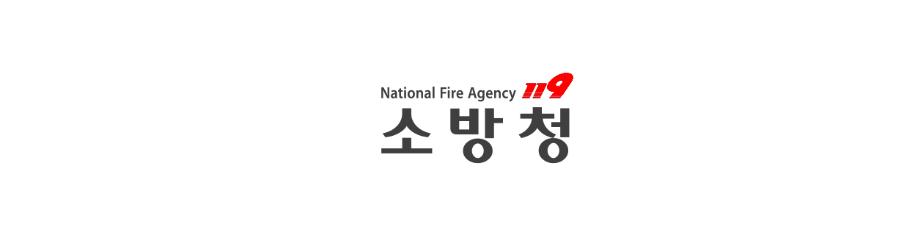 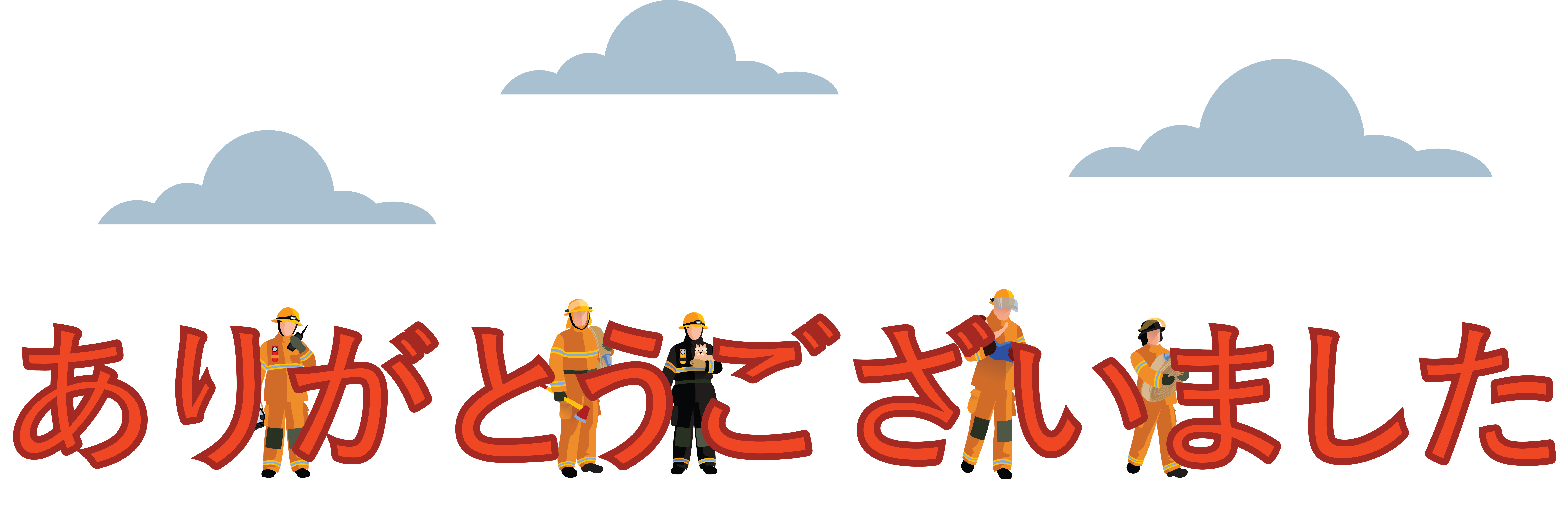 ‘安全な社会、そして幸せな国民’ その中に消防安全教育があります。